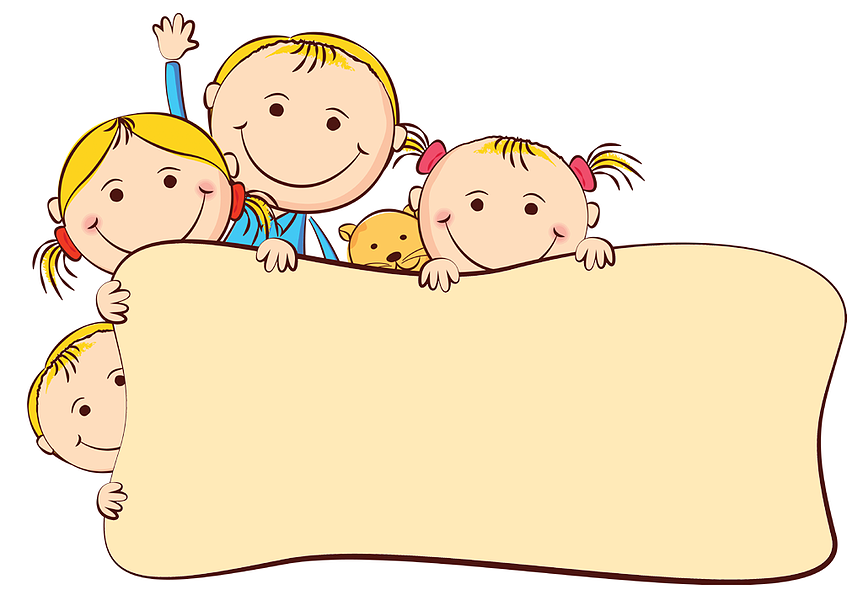 Изменение развиающей
 предметно-пространственной 
среды по  теме 
«Дары Осени хороши – выбирай на вкус»
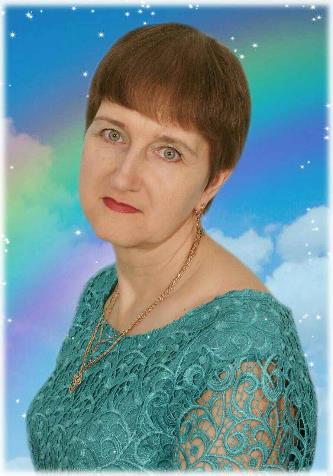 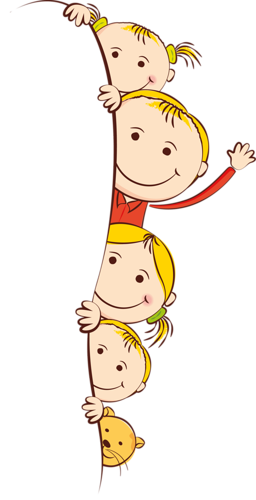 Презентацию подготовила

КоваленкоТатьянаИвановна
 воспитатель высшей категории
Групповое пространство – детям
Развивающая среда – это необходимый фактор для развития ребёнка. Чем богаче и насыщеннее развивающая среда, тем интереснее и познавательнее в ней находиться ребёнку.
     В  соответствии с ФГОС ДО в развивающую предметно-пространственную среду группы я систематически вношу изменения, создаю многообразие и вариативность  с целью  поддержки детской инициативы и самостоятельности, желания исследовать окружающий мир, развития воображения и фантазии.
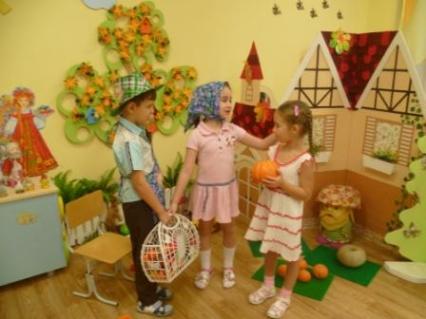 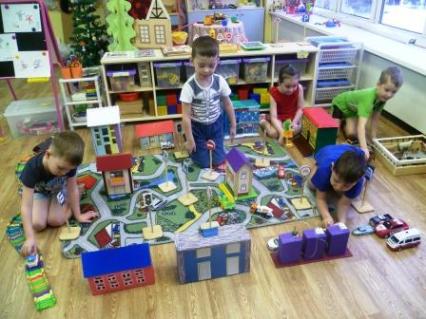 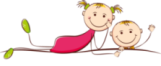 Понедельник – «Волшебное лукошко с овощами»
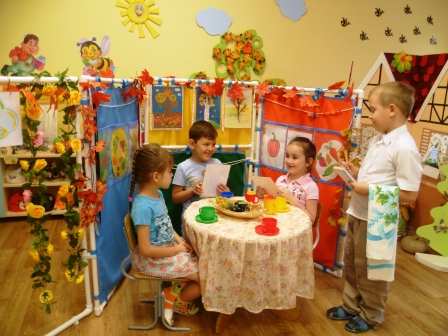 Созданы условия для с/р игры «Кафе» с использованием ширмы, вывески, рисунков фруктов овощей, посуды, «меню», муляжей овощей и фруктов.
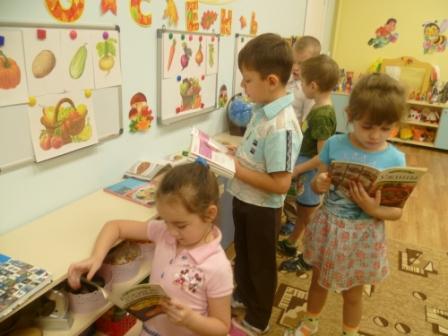 Организована выставка книг по кулинарии.
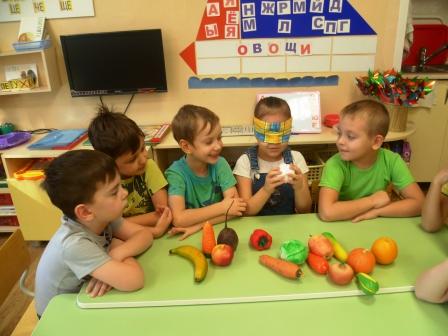 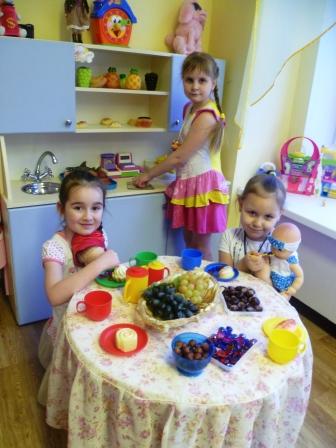 В центре экспериментирования проведены опыты «Узнай по запаху», «Узнай на ощупь», «Как получить крахмал из картошки».
Созданы условия для развития  с/р игры «Семья» (предметы заместители – шарики Марблс, каштаны, муляжи фруктов,  муляжи хлебобулочных изделий).
Вторник–  «Дары Осени хороши - выбирай на вкус»
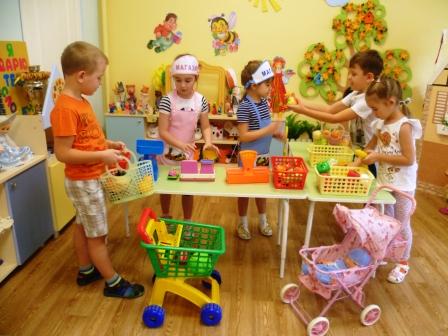 Подобраны атрибуты для с/р игры «Овощной магазин».
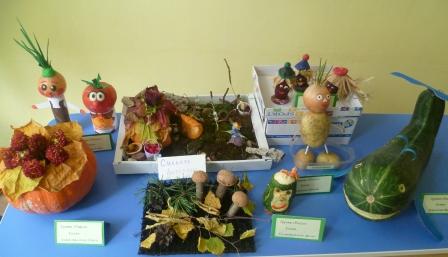 Оформлена выставка поделок детско-родительского творчества из овощей «Осенняя фантазия».
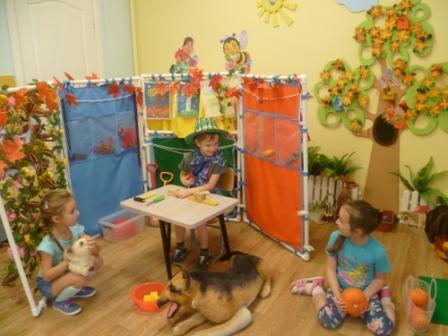 Созданы условия для инсценировки сказки «Гуси-лебеди».
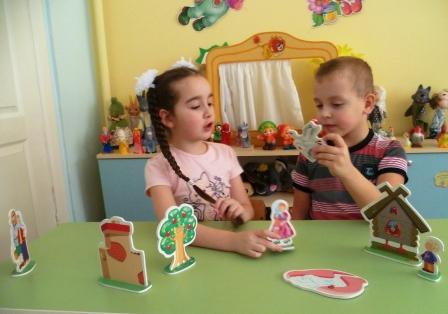 Созданы условия для игровой ситуации «В гостях у дедушки в деревне» (костюм дедушки, столярные инструменты, грядки – коврики «травка», тыквы, садовые инструменты,  игрушка «собака –сторож», муляжи еды  для собаки).
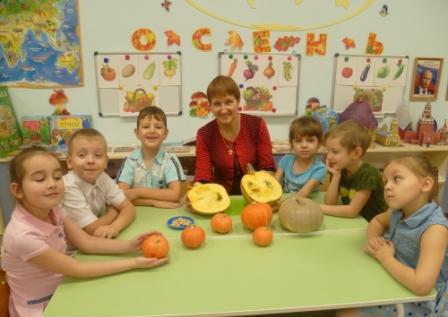 Дети представили презентации, сказки о любимом овоще, подготовленные вместе с родителями.
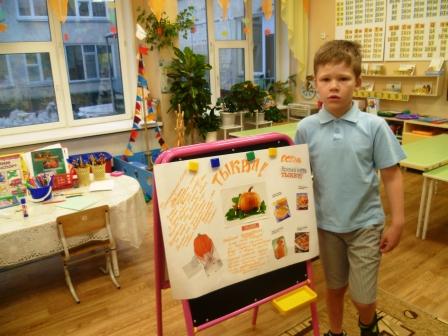 Созданы условия для сравнения семян разных сортов тыкв (голосемянной, декоративной, обычной).
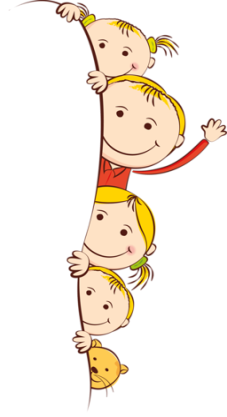 Среда – «Подарки Фруктовой феи»
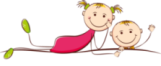 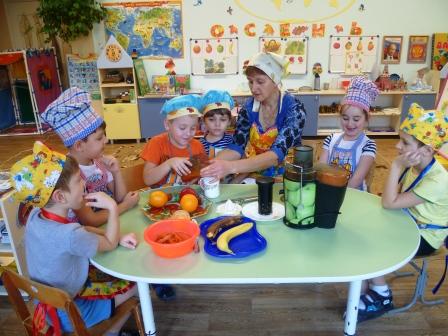 Организована выставка инструментов и электробытовой  техники для обработки овощей и фруктов.
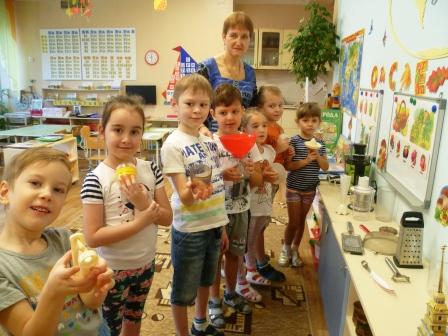 Созданы условия для приготовления сока из фруктов и овощей.

 Пополнен книжный уголок книгами об овощах и фруктах.
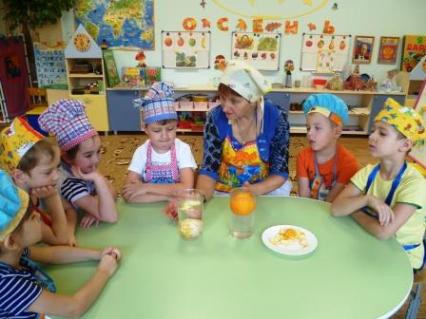 Созданы условий для проведения опытов: «Тонущий апельсин», «Шарик и сок апельсина».
Подобраны складовые карточки по темам «Овощи», «Фрукты», «Грибы» для выкладывание слов из кубиков Н.Зайцева.
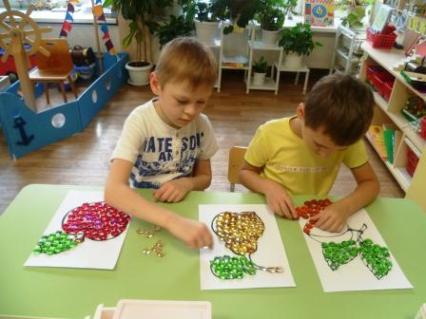 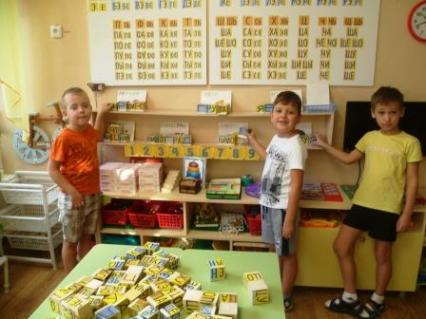 В центре искусства  размещены  контуры фруктов и шарики Марблс.
Четверг -  «Сохраним овощи до весны»
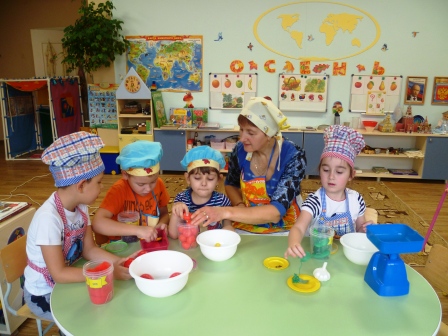 Созданы условия для игровой ситуации «Соберём овощи  с грядок для осенних заготовок».
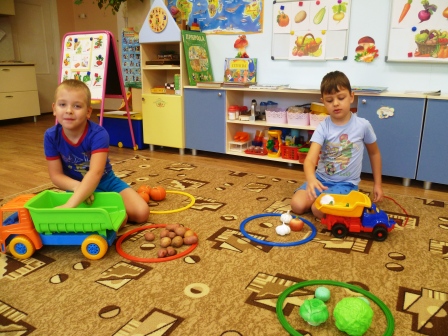 Созданы условия для игровой ситуации «Осенние заготовки» (весы, ёмкости с надписями («Соленье» «Варенье», «Сок», «Компот»),
муляжи овощей , фруктов, шариков Марблс, пучки зелёной шерсти  - для замены укропа, нарисованные листья укропа, фартуки, колпаки).
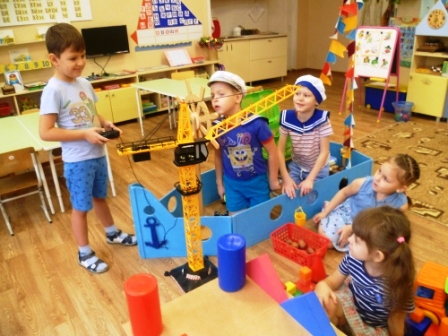 Созданы условия для игровой ситуации
«Отправим овощи жителям Севера» (подъёмный кран, модель корабля, бинокль, матроски, бескозырки, корзины, муляжи овощей и фруктов, корзинки).
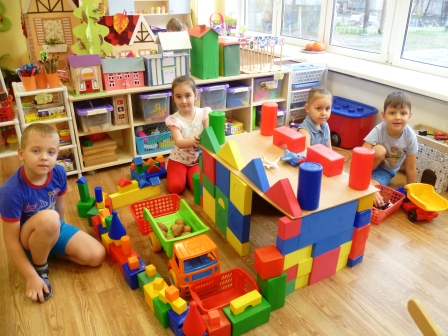 Созданы условия для постройки овощехранилища и обыгрывания постройки (разные виды конструкторов,  машины, муляжи фруктов и овощей, корзины, каски, инструменты для ремонта машин, картон для крыши.
Пятница – «Откуда хлеб пришёл?»
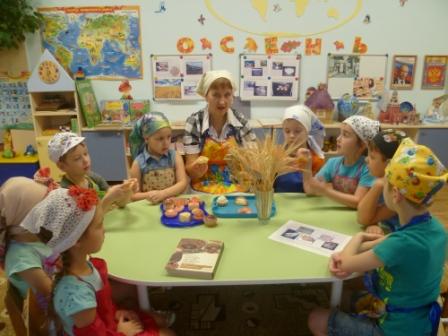 Внесены образцы зерен и колосков различных зерновых культур для рассматривания и сравнения, муляжи хлебобулочных изделий, книга рецептов хлебобулочных изделий с иллюстрациями.
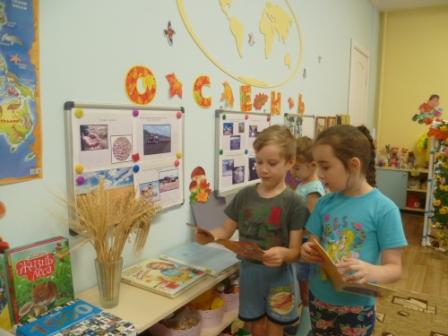 Организована выставка книг, иллюстраций о хлебе, полевых работах, хлебоуборочной технике  в книжном уголке.
 Внесён альбом «От зернышка до булочки», созданный с помощью родителей.
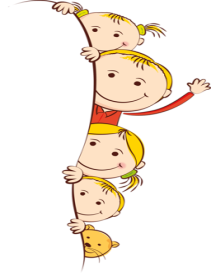 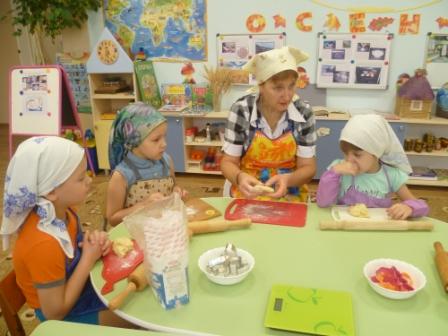 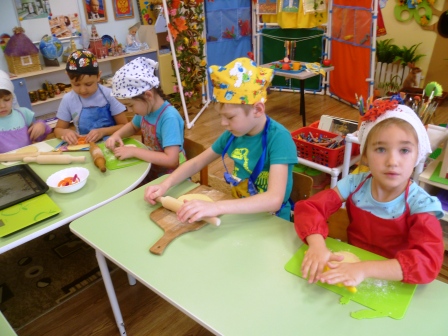 Созданы условия для приготовления хлебобулочных изделий из теста 
(продукты для теста, дощечки, весы, фартуки, косынки, формочки, противень).
Созданная в группе развивающая предметно- пространственная среда отвечает требованиям ФГОС ДО
Организация образовательного пространства и разнообразие материалов, оборудования обеспечивают:
  игровую, 
 познавательную,
  исследовательскую
  творческую активность всех воспитанников, экспериментирование с доступными детям материалами
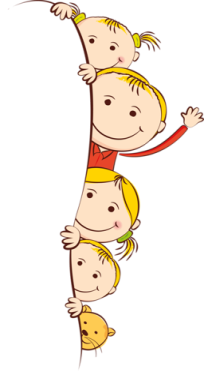 Созданная мной развивающая предметно-пространственная среда служит интересам и потребностям ребенка, обогащает развитие специфических видов деятельности, обеспечивает «зону  ближайшего развития» ребенка, побуждает делать сознательный выбор, выдвигать и реализовывать собственные инициативы, принимать самостоятельные решения, развивать творческие способности, а так же формировать личностные качества воспитанников и их жизненный опыт.
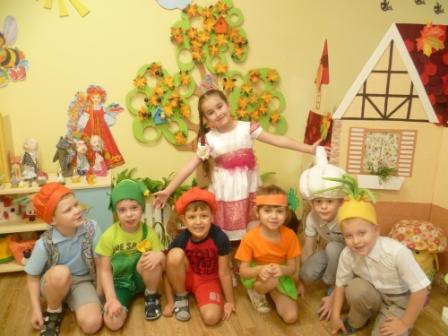 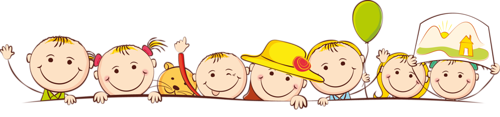 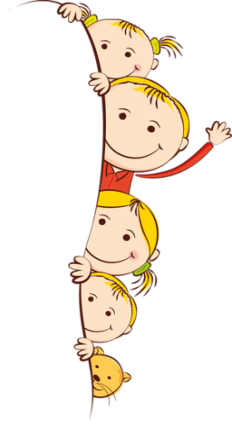 Группу я вам показала, 
О «среде» всё рассказала.
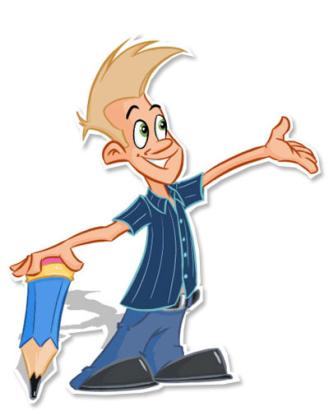 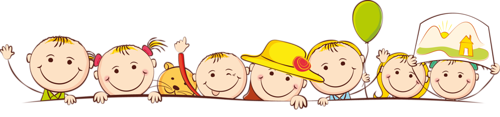 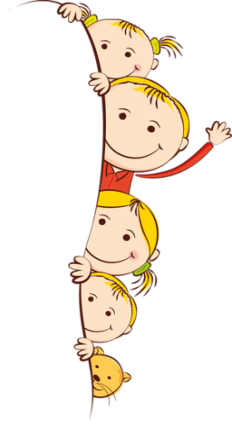 Спасибо за внимание
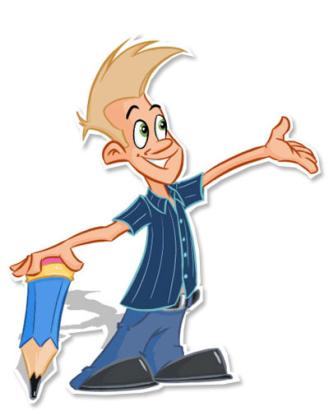